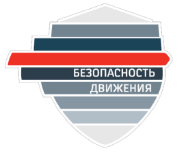 XX ВСЕРОССИЙСКАЯ НАУЧНО-ПРАКТИЧЕСКАЯ КОНФЕРЕНЦИЯ «БЕЗОПАСНОСТЬ ДВИЖЕНИЯ ПОЕЗДОВ»
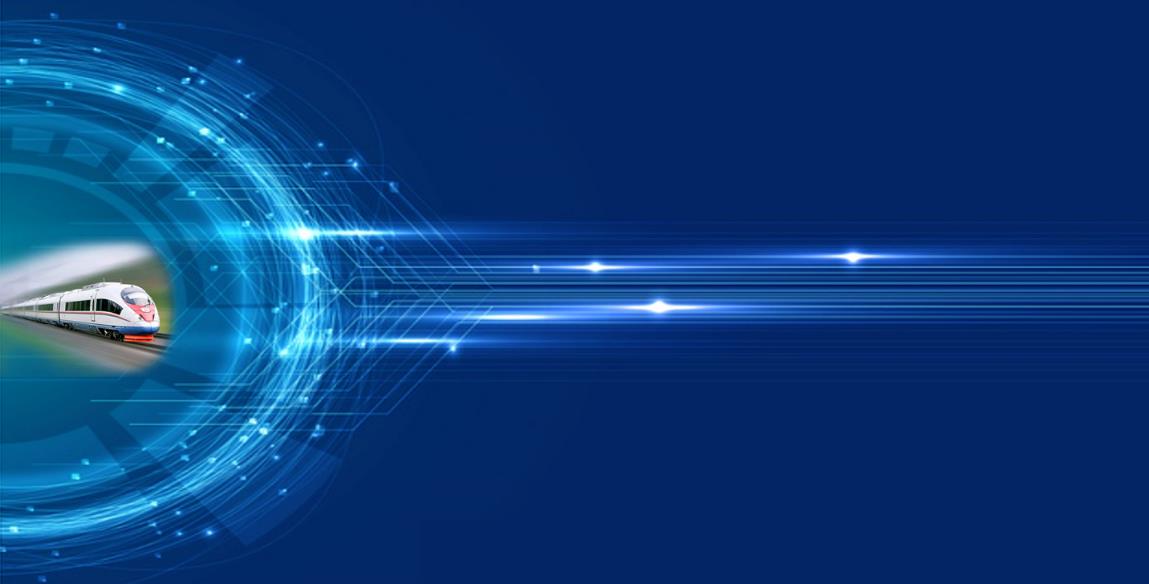 ЦИФРОВАЯ ТРАНСФОРМАЦИЯВ БЕЗОПАСНОСТИ ДВИЖЕНИЯ
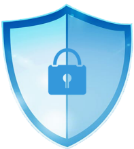 УПРАВЛЕНИЕ РАЗВИТИЕМ ДИАГНОСТИКИ ТЕХНИЧЕСКИХ СРЕДСТВ
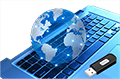 ОНЛАЙН ФОРМАТ
2020
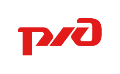 Структура мониторинга активов компании
ОБЪЕКТЫ МОНИТОРИНГА
ПОДРАЗДЕЛЕНИЯ КОМПАНИИ
ГЕОМЕТРИЯ РЕЛЬСОВОЙ КОЛЕИ
ПЧ, РЦДМ, ЦДМ, ЦДИ
ДЕФЕКТОСКОПИЯ РЕЛЬСОВ
ПЧ, РЦДМ, ЦДМ
РЦДМ, ЦДМ, ЦДИ
ДИАГНОСТИКА ЖАТ
ДИАГНОСТИКА КОНТАКТНОЙ СЕТИ
ЭЧ, НТЭ, ТЭ
ДИАГНОСТИКА ИССО, ЗП
РЦДМ, ЦДИ
ЭКСПЛУАТАЦИОННЫЙ КОНТРОЛЬ ЗДАНИЙ И СООРУЖЕНИЙ
РЦДМ, ЦДИ
ДИАГНОСТИКА ДЕТАЛЕЙ И УЗЛОВ ПОДВИЖНОГО СОСТАВА
ВЧДЭ , ТЧ, ЦВ, ЦДМВ
Нормативное обеспечение
184-ФЗ «О ТЕХНИЧЕСКОМ РЕГУЛИРОВАНИИ»
17-ФЗ «О ЖЕЛЕЗНОДОРОЖНОМ ТРАНСПОРТЕ»
18-ФЗ «УСТАВ ЖЕЛЕЗНОДОРОЖНОГО ТРАНСПОРТА»
СТАДИИ  РАЗРАБОТКИ, ИЗГОТОВЛЕНИЯ И МОДЕРНИЗАЦИИ
СТАДИЯ ЭКСПЛУАТАЦИИ
РАСПОРЯЖЕНИЯ
ПОЛОЖЕНИЯ
ПРАВИЛА
ИНСТРУКЦИИ
ПРИКАЗЫ
РЕГЛАМЕНТЫ И ДР.
НОРМАТИВНЫЕ ПРАВОВЫЕ АКТЫ, ПОДЛЕЖАЩИЕ РЕГИСТРАЦИИ В МИНЮСТ РОССИИ
ТЕХНИЧЕСКИЕ РЕГЛАМЕНТЫ ТАМОЖЕННОГО СОЮЗА
ГОСТ Р
РЕМОНТНАЯ ДОКУМЕНТАЦИЯ
СВОДЫ ПРАВИЛ
ГОСТ
КОНСТРУКТОРСКАЯДОКУМЕНТАЦИЯ
ЭКСПЛУАТАЦИОННАЯ ДОКУМЕНТАЦИЯ
«О БЕЗОПАСНОСТИ  ВЫСОКОСКОРОСТНОГО ЖЕЛЕЗНОДОРОЖНОГО ТРАНСПОРТА»
ПРАВИЛА ПЕРЕВОЗОК ГРУЗОВ,
ПРАВИЛА ПЕРЕВОЗОК ПАССАЖИРОВ
«О БЕЗОПАСНОСТИ ИНФРАСТРУКТУРЫ  ЖЕЛЕЗНОДОРОЖНОГО ТРАНСПОРТА»
ИНЫЕ НОРМЫ И ПАРВИЛА ФОИВ
«О БЕЗОПАСНОСТИ ЖЕЛЕЗНОДОРОЖНОГО 
ПОДВИЖНОГО СОСТАВА»
ПРАВИЛА ТЕХНИЧЕСКОЙ ЭКСПЛУАТАЦИИ ЖЕЛЕЗНЫХ ДОРОГ
Предлагаемая структура нормативной документации по управлению активами
КЛАССИФИКАЦИЯ СРЕДСТВ ДИАГНОСТИКИ И МОНИТОРИНГА;
ФОРМИРОВАНИЕ ЕДИНОГО ПОРЯДКА ВЕДЕНИЯ УЧЕТА СРЕДСТВ ДИАГНОСТИКИ И МОНИТОРИНГА;
ФОРМИРОВАНИЕ ЕДИНОГО ПОРЯДКА ДИАГНОСТИКИ И МОНИТОРИНГА
ОПРЕДЕЛЕНИЕ МЕТОДОВ ДИАГНОСТИКИ И МОНИТОРИНГА
ВЕДЕНИЕ РЕЕСТРА СРЕДСТВ ДИАГНОСТИКИ И МОНИТОРИНГА
ОРГАНИЗАЦИЯ ПЛАНИРОВАНИЯ И КОНТРОЛЯ ДИАГНОСТИКИ И МОНИТОРИНГА
ПРОВЕДЕНИЕ ФУНКЦИОНАЛЬНЫХ ИСПЫТАНИЙ СРЕДСТВ ДИАГНОСТИКИ И МОНИТОРИНГА
УТВЕРЖДАЮТСЯ  ЦЗГ 
(В СООТВЕТСТВИИ С ПОЛНОМОЧИЯМИ)
ЦТЕХ ОД
ЦЕНТРАЛЬНЫЙ 
УРОВЕНЬ
УТВЕРЖДАЮТСЯ РЕГИОНАЛЬНЫМИ ПОДРАЗДЕЛЕНИЯМИ ФФ ПО СОГЛАСОВАНИЮ С ФФ  И НТП
РЕГИОНАЛЬНЫЕ ПОДРАЗДЕЛЕНИЯ
РЕГИОНАЛЬНЫЙ 
УРОВЕНЬ
ТТ, ТЕХПРОЦЕССЫ, ТНК И СВОДНЫЕ РЕГЛАМЕНТЫ РЕГИОНАЛЬНОГО УРОВНЯ
УТВЕРЖДАЮТСЯ ЛИНЕЙНЫМИ ПРЕДПРИЯТИЯМИ ПОСЛЕ СОГЛАСОВАНИЯ С РЕГИОНАЛЬНЫМ ПОДРАЗДЕЛЕНИЕМ ФФ
ЛОКАЛЬНЫЕ НОРМАТИВНЫЕ ДОКУМЕНТЫ, ТЕХНОЛОГИЧЕСКИЕ ИНСТРУКЦИИ С УЧЕТОМ МЕСТНЫХ УСЛОВИЙ
ЛИНЕЙНЫЙ 
УРОВЕНЬ
ЛИНЕЙНЫЕ ПОДРАЗДЕЛЕНИЯ
ФУНКЦИОНАЛЬНЫЙ ФИЛИАЛ
Задачи управления и развития диагностики
ОПРЕДЕЛЕНИЕ И ОБЕСПЕЧЕНИЕ ДОСТИЖЕНИЯ ЦЕЛЕЙ ОАО «РЖД» В ОБЛАСТИ ДИАГНОСТИКИ И НЕРАЗРУШАЮЩЕГО КОНТРОЛЯ КОНСТРУКЦИЙ, ТЕХНИЧЕСКИХ СРЕДСТВ И ИХ СОСТАВНЫХ ЧАСТЕЙ
1
ПРЕДПОСЫЛКИ СОЗДАНИЯ ЦЕНТРА УПРАВЛЕНИЯ И РАЗВИТИЯ ДИАГНОСТИКИ ТЕХНИЧЕСКИХ СРЕДСТВ
ФОРМИРОВАНИЕ ЕДИНОЙ ТЕХНИЧЕСКОЙ ПОЛИТИКИ
(определение унифицированных подходов в обеспечении проведения диагностики и неразрушающего контроля)
1
2
3
2
НЕОБХОДИМОСТЬ ПРИНЦИПИАЛЬНОГО ПЕРЕСМОТРА ПОДХОДОВ В ОБЛАСТИ УПРАВЛЕНИЯ АКТИВАМИ, В ТОМ ЧИСЛЕ ПРИ РЕАЛИЗАЦИИ ПРОЦЕССА ДИАГН
ПОВЫШЕНИЕ ЭФФЕКТИВНОСТИ ОРГАНИЗАЦИИ ПРОЦЕССА ДИАГНОСТИКИ И НЕРАЗРУШАЮЩЕГО КОНТРОЛЯ
(оптимизация структуры операционных расходов)
3
ФУНКЦИИ ОПРЕДЕЛЕНИЯ ТЕХНИЧЕСКОЙ ПОЛИТИКИ В ОБЛАСТИ ДИАГНОСТИКИ И НЕРАЗРУШАЮЩЕГО КОНТРОЛЯ РАССРЕДОТОЧЕНЫ В РАЗЛИЧНЫХ ПОДРАЗДЕЛЕНИЯХ ОАО «РЖД»
ФОРМИРОВАНИЕ ЕДИНОЙ ЦИФРОВОЙ ПЛАТФОРМЫ УПРАВЛЕНИЯ ДИАГНОСТИКИ И НЕРАЗРУШАЮЩЕГО КОНТРОЛЯ (полученные данных, пригодных для машинной обработки)
4
ДУБЛИРОВАНИЕ ФУНКЦИЙ ОПРЕДЕЛЕНИЯ ТЕХНИЧЕСКОЙ ПОЛИТИКИ В ОБЛАСТИ ДИАГНОСТИКИ И НЕРАЗРУШАЮЩЕГО КОНТРОЛЯ В ПОДРАЗДЕЛЕНИЯХ ОАО «РЖД»
ОБЕСПЕЧЕНИЕ РАЗРАБОТКИ И АКТУАЛИЗАЦИИ НОРМАТИВНЫХ ДОКУМЕНТОВ ОАО «РЖД» В ОБЛАСТИ УПРАВЛЕНИЯ ДИАГНОСТИКИ И НЕРАЗРУШАЮЩЕГО КОНТРОЛЯ
5
5
Классификация средств диагностики состояния активов
СРЕДСТВА ДИАГНОСТИКИ
СРЕДСТВА САМОДИАГНОСТИКИ(ВСТРОЕННЫЕ)
МОБИЛЬНЫЕ СРЕДСТВА ДИАГНОСТИКИ
СТАЦИОНАРНЫЕСРЕДСТВА ДИАГНОСТИКИ
СЪЕМНЫЕ СРЕДСТВАДИАГНОСТИКИ
ДИАГНОСТИЧЕСКИЕ КОМПЛЕКСЫ ЭРА, ИНТЕГРАЛ…
СЪЕМНЫЕ ДВУХНИТОЧНЫЕДЕФЕКТОСКОПЫ
ДАТЧИКИ КУХ
НАПОЛЬНЫЕ СРЕДСТВА ДИАГНОСТИКИ ГРК, ЖАТ
САМОХОДНЫЕ ДИАГНОСТИЧЕСКИЕ СИСТЕМЫ (СМДЛ, ЧС-200, ВЛ-11)
СЪЕМНЫЕ ОДНОНИТОЧНЫЕДЕФЕКТОСКОПЫ
АКСЕЛЕРОМЕТРЫ
КТСМ
АВТОМАТИЗИРОВАННЫЕ ИНЕРЦИОННЫЕ ИЗМЕРИТЕЛЬНЫЕ СИСТЕМЫ (САПСАН, ЛАСТОЧКА)
ДАТЧИКИ УКОРЕНИЯ
ПУТЕИЗМЕРИТЕЛЬНЫЕТЕЛЕЖКИ
РОБОТИЗИРОВАННЫЕКОМПЛЕКСЫ КОНТРОЛЯДЕТАЛЕЙ И УЗЛОВ ПС
ВАГОНЫ-ПУТЕИЗМЕРИТЕЛИ ТИПА КВЛП (2,3)
УЛЬТРАЗВУКОВЫЕ ДЕФЕКТОСКОПЫ ВТОРИЧНОГО КОНТРОЛЯ РЕЛЬСОВ
СТАЦИОНАРНЫЕКОМПЛЕКСЫ КОНТРОЛЯКОЛЕСНЫХ ПАР ПС, ТПС
ВАГОНЫ-ДЕФЕКТОСКОПЫ (СВД)
ДИАГНОСТИЧЕСКИЕ АВТОМОТРИССЫ
ВИХРЕТОКОВЫЕ ДЕФЕКТОСКОПЫ ПО КОНТРОЛЮ ДЕТАЛЕЙ ПС, ТПС
СТАЦИОНАРНЫЕ КОМПЛЕКСЫ ФЕРРОЗОНДОВОГО КОНТРОЛЯ ДЕТАЛЕЙ ПС
ВАГОНЫ ЛАБОРАТОРИИ ЖАТ
ФЕРРОЗОНДОВЫЕ ДЕФЕКТОСКОПЫ ПО КОНТРОЛЮ ДЕТАЛЕЙ И УЗЛОВ ПС
ВАГОНЫ ВИКС
ЛОКОМОБИЛИ НК
Способы диагностирования состояния активов
СПОСОБЫ ДИАГНОСТИРОВАНИЯ СОСТОЯНИЯ АКТИВОВ
ИЗМЕНЕНИЯ ГЕОМЕТРИЧЕСКИХ ПАРАМЕТРОВ
СИСТЕМЫ ВСТРОЕННОЙ ДИАГНОСТИКИ
СРАВНЕНИЕ ЦИФРОВЫХ ОБРАЗОВ С ФАКТИЧЕСКИМ СОСТОЯНИЕМ
ИНДИКАТИВНОЕ ДИАГНОСТИРОВАНИЕ СОСТОЯНИЯ АКТОВ
ИЗМЕРЕНИЕ ПАРАМЕТРОВ АКТИВА ОТКЛОНЕНИЮ
ВИДЕО-РЕГИСТРАЦИЯ
ИЗМЕРЕНИЕ ВЕЛИЧИН ФИЗИЧЕСКИХ ПАРАМЕТРОВ
ДИНАМИКА ИЗМЕНЕНИЯ ПАРАМЕТРОВ ЦИФРОВОГО ДВОЙНИКА ОБЪЕКТА
ИНДЕНТИФИКАЦИЯАКТИВА
ГРК
УЗК
ТЕМПЕРАТУРА
ИЗМЕРЕНИЕ ИЗНОСА ЭЛЕМЕНТОВ
СРАВНЕНИЕ С ЭТАЛОННЫМ ОБЪЕКТОМ
ДАВЛЕНИЕ
МПК
ПРОСЛЕЖИВАЕМОСТЬ ЖИЗНЕННОГО ЦИКЛА МАТЕРИАЛЬНЫХ АКТИВОВ (МАРКИРОВКА)
ПРОМЕРЫ ГАБАРИТОВ
ВЛАЖНОСТЬ
ВТК
СКОРОСТЬ
ФК
Мониторинг параметров и характеристик активов
ПРОЦЕСС ИЗМЕРЕНИЯ СОСТОЯНИЯ АКТИВОВ
ТЕХНИЧЕСКОЕ ОБСЛУЖИВАНИЕ
ПЕРЕВОД АКТИВОВ В РАБОТОСПОСОБНОЕ СОСТОЯНИЕ
ИЗМЕРЕНИЕ
РАЗРАБОТКА МЕРОПРИЯТИЙ ПО ВОССТАНОВЛЕНИЮ ЭКСПЛУАТАЦИОННЫХ ХАРАКТЕРИСТИК АКТИВОВ
ДО ТРЕБУЕМОГО УРОВНЯ НАДЕЖНОСТИ
ПЛАНИРОВАНИЕ РЕСУРСОВ НА ВОССТАНОВЛЕНИЕ ПАРАМЕТРОВ АКТИВОВ ДО НОРМАТИВНЫХ ЗНАЧЕНИЙ
ОПРЕДЕЛЕНИЕ МЕТОДОВ И ВЫБОР СРЕДСТВ КОНТРОЛЯ
ФОРМИРОВАНИЕ НОРМАТИВНЫХ ЗНАЧЕНИЙ ПАРАМЕТРОВ
АНАЛИЗ РЕЗУЛЬТАТОВ ДИАГНОСТИКИ
1
3
5
7
9
2
4
6
8
10
ОПРЕДЕЛЕНИЕ ИЗМЕРЯЕМЫХ ДИСКРЕТНЫХ ПАРАМЕТРОВ, ХАРАКТЕРИЗУЕМЫХ СОСТОЯНИЕ АКТИВОВ
ОПРЕДЕЛЕНИЕ УРОВНЯ РИСКОВ НА ОСНОВЕ МОНИТОРИНГА СОСТОЯНИЯ АКТИВОВ
АДРЕСНОЕ ПЛАНИРОВАНИЕ ВЫПОЛНЕНИЯ ДИАГНОСТИКИ АКТИВОВ
ФОРМИРОВАНИЕ ГРАФИКА И ПЕРИОДИЧНОСТИ КОНТРОЛЯ С УЧЕТОМ ТЕМПОВ ДЕГРАДАЦИИ АКТИВОВ
СРАВНЕНИЕ ФАКТИЧЕСКИХ ПАРАМЕТРОВ С НОРМАТИВНЫМИ
Алгоритм трансформации
!
РЕШЕНИЕ:
ИНСТРУМЕНТ:
РЕЗУЛЬТАТ:
ПРОБЛЕМА:
ФОРМИРОВАНИЕ ЦЕНТРА КОМПЕТЕНЦИЙ ПО ОБЕСПЕЧЕНИЮ ПРОЦЕССА ДИАГНОСТИКИ И МОНИТОРИНГА  СОСТОЯНИЯ ПРОИЗВОДСТВЕННЫХ ОБЪЕКТОВ, ИНФРАСТРУКТУРЫ И ПОДВИЖНОГО СОСТАВА ОАО «РЖД»
СОЗДАНИЕ/ВЫСТРАИВАНИЕ ПРИНЦИПИАЛЬНО НОВОЙ МОДЕЛИ ДИАГНОСТИКИ И МОНИТОРИНГА СОСТОЯНИЯ ФИЗИЧЕСКИХ АКТИВОВ ОАО «РЖД»
ФОРМИРОВАНИЕ НА БАЗЕ ДЕПАРТАМЕНТА ТЕХНИЧЕСКОЙ ПОЛИТИКИ ОТДЕЛА УПРАВЛЕНИЯ И РАЗВИТИЯ ДИАГНОСТИКИ
ИЗБЫТОЧНОСТЬ И НЕПРОЗРАЧНОСТЬ ПРОЦЕССА МОНИТОРИНГА СОСТОЯНИЯ ПРОИЗВОДСТВЕННЫХ ОБЪЕКТОВ, ИНФРАСТРУКТУРЫ И ПОДВИЖНОГО СОСТАВА
Функционал центра
ОСНОВНЫЕ ФУНКЦИИ КОРПОРАТИВНОГО ЦЕНТРА УПРАВЛЕНИЯ АКТИВАМИ   (ПРОЕКТ)
УПРАВЛЕНИЕ АКТИВАМИ КОМПАНИИ
3
5
1
ОРГАНИЗАЦИЯ ТЕХНИЧЕСКОГО СОДЕРЖАНИЯ АКТИВОВ
РАЗРАБОТКА МЕТОДИЧЕСКИХ И НОРМАТИВНЫХ ДОКУМЕНТОВ, РЕГЛАМЕНТИРУЮЩИХ ПОРЯДОК МОНИТОРИНГА И ВЕДЕНИЯ УЧЕТА АКТИВОВ
МОНИТОРИНГ ПРИЕМКИ АКТИВОВВ СООТВЕТСТВИИ С ПРОЕКТНЫМИ И ПЛАНОВЫМИ ПАРАМЕТРАМИ
ФОРМИРОВАНИЕ МОДЕЛИ УПРАВЛЕНИЯ РИСКАМИ ПРИ ПЛАНИРОВАНИИ РАБОТ ПО ТЕХНИЧЕСКОМУ СОДЕРЖАНИЮ АКТИВОВ
ПЕРЕЧЕНЬ КОНТРОЛИРУЕМЫХ ПАРАМЕТРОВ, ОПРЕДЕЛЕНИЕ МЕТОДОВ КОНТРОЛЯ
4
АВТОМАТИЗАЦИЯ ФУНКЦИЙ КОНТРОЛЯ, ОБРАБОТКИ ДАННЫХ И ФОРМИРОВАНИЕ РЕКОМЕНДАЦИЙ ПО ПРИНЯТИЮ РЕШЕНИЙ
2
ФОРМИРОВАНИЕ МАТЕМАТИЧЕСКОГО МОДЕЛИРОВАНИЯ СОСТОЯНИЯ АКТИВОВ
ФОРМИРОВАНИЕ ТТ, ТЗ НА РАЗРАБОТКУ СРЕДСТВ ДИАГНОСТИКИ
МОНИТОРИНГ ДИНАМИКИ ПАРАМЕТРОВ АКТИВОВ
Предложение и функционал
ИДЕЯ:
ИНСТРУМЕНТ:
ФОРМИРОВАНИЕ ЦЕНТРА КОМПЕТЕНЦИЙ ПО ОБЕСПЕЧЕНИЮ ПРОЦЕССА ДИАГНОСТИКИ И МОНИТОРИНГА  СОСТОЯНИЯ ПРОИЗВОДСТВЕННЫХ ОБЪЕКТОВ, ИНФРАСТРУКТУРЫ И ПОДВИЖНОГО СОСТАВА ОАО «РЖД»
СОЗДАНИЕ/ВЫСТРАИВАНИЕ ПРИНЦИПИАЛЬНО НОВОЙ МОДЕЛИ ДИАГНОСТИКИ И МОНИТОРИНГА СОСТОЯНИЯ ФИЗИЧЕСКИХ АКТИВОВ ОАО «РЖД»
РАЗРАБОТКА МЕТОДИК И НОРМАТИВНЫХ ДОКУМЕНТОВ, ОПРЕДЕЛЯЮЩИХ ПОРЯДОК МОНИТОРИНГА СОСТОЯНИЯ АКТИВОВ;
РАЗРАБОТКА МЕТОДИК И НОРМАТИВНЫХ ДОКУМЕНТОВ О ПОРЯДКЕ УЧЕТА АКТИВОВ;
ПРОВЕДЕНИЕ ИССЛЕДОВАНИЙ И МОДЕЛИРОВАНИЕ СОСТОЯНИЕ АКТИВОВ;
ФОРМИРОВАНИЕ ТЕХНИЧЕСКИХ ЗАДАНИЙ НА СОЗДАНИЕ ОБЪЕКТИВНЫХ СРЕДСТВ КОНТРОЛЯ;
ПОСТРОЕНИЕ СИСТЕМЫ СКВОЗНОГО МОНИТОРИНГА ИСПОЛЬЗОВАНИЯ АКТИВОВ;
МОНИТОРИНГ ИСПОЛЬЗОВАНИЯ АКТИВОВ В СООТВЕТСТВИИ С ПЛАНОВЫМ ПАРАМЕТРОМ
КЛЮЧЕВОЙ ФУНКЦИОНАЛ:
Содержание Концепции развития системы диагностики объектов инфраструктуры
СИСТЕМА ДИАГНОСТИКИ ОБЪЕКТОВ ИНФРАСТРУКТУРЫ ОАО «РЖД»
ПОДСИСТЕМА ДИАГНОСТИКИ ОБЪЕКТОВ ПУТЕВОГО ХОЗЯЙСТВА
1
Железнодорожный путь (ВСП)
Земляное полотно
Искусственные сооружения
2
ПОДСИСТЕМА ДИАГНОСТИКИ ОБЪЕКТОВ ЖАТ
3
ПОДСИСТЕМА ДИАГНОСТИКИ ОБЪЕКТОВ ЭЛЕКТРИФИКАЦИИ И ЭНЕРГОСНАБЖЕНИЯ
4
ПОДСИСТЕМА ДИАГНОСТИКИ ОБЪЕКТОВ ВСМ
ТРЕБОВАНИЯ К СИСТЕМАМ ДИАГНОСТИКИ:
КОМПАКТНОСТЬ
МОДУЛЬНОСТЬ
ЖИВУЧЕСТЬ
НАДЕЖНОСТЬ
РЕМОНТОПРИГОДНОСТЬ
Структура Концепции развития систем диагностики объектов инфраструктуры
ЦЕЛИ, ЗАДАЧИ, ПРИНЦИПЫ И ПОКАЗАТЕЛИ РЕАЛИЗАЦИИ КОНЦЕНЦИИ
ОСНОВНЫЕ ПОЛОЖЕНИЯ КОНЦЕПЦИИ
КОНЦЕПЦИЯ - ОСНОВА ДЛЯ ФОРМИРОВАНИЯ ПОЛИТИКИ В ОБЛАСТИ БЕЗОПАСНОСТИ ДВИЖЕНИЯ НА ЦЕНТРАЛЬНОМ, РЕГИОНАЛЬНОМ И ЛИНЕЙНОМ УРОВНЯХ УПРАВЛЕНИЯ
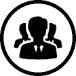 х5
х5
ПРИОРИТЕТЫ В ОБЛАСТИ ДИАГНОСТИКИ
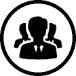 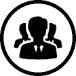 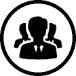 ОСНОВНЫЕ НАПРАВЛЕНИЯ И СПОСОБЫ ИХ ДОСТИЖЕНИЯ (НЕ БОЛЕЕ 4-5)
ОБЩИЙ ПОДХОД К ДЕЯТЕЛЬНОСТИ ПО ДИАГНОСТИКЕ ПО ОБЕСПЕЧЕНИЮ БЕЗОПАСНОСТИ ДВИЖЕНИЯ, КОТОРОЕ БАЗИРУЕТСЯ НА ПЛАТФОРМЕ, В СООТВЕТСТВИИ С КОТОРОЙ БЕЗОПАСНОСТЬ ЯВЛЯЕТСЯ ВАЖНОЙ ЗАДАЧЕЙ
Задачи по направлениям (не более 2-3)
ПРИНЦИПЫ ПОСТРОЕНИЯ КОНЦЕПЦИИ
ПОКАЗАТЕЛИ РЕАЛИЗАЦИИ КОНЦЕПЦИИ
ОЦЕНКА СОВРЕМЕННОГО СОСТОЯНИЯ ДИАГНОСТИКИ АКТИВОВ
ОРИЕНТИРЫ СОСТОЯНИЯ  ДИАГНОСТИКИ НА СРЕДНЕСРОЧНУЮ ПЕРСПЕКТИВУ
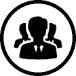 АНАЛИЗ СТРУКТУРЫ КОНЦЕПЦИИ
СРОКИ РЕАЛИЗАЦИИ КОНЦЕПЦИИ
РИСКИ И УГРОЗЫ
2020-2023
ПЕРЕХОДНЫЙ ПЕРИОД ДЛЯ НАРАЩИВАНИЯ ПОТЕНЦИАЛА
ОСУЩЕСТВЛЕНИЕ  ЗАПЛАНИРОВАННЫХ МЕР И РЕАЛИЗАЦИЯ ПРАКТИЧЕСКИХ МЕРОПРИЯТИЙ В ЦЕЛЯХ ДОСТИЖЕНИЯ ЦЕЛЕВЫХ ПОКАЗАТЕЛЕЙ ДПР ОАО «РЖД»
ОБЪЕМ КОНЦЕПЦИИ – НЕ БОЛЕЕ 25 СТАНИЦ
2024-2030
Цифровизация в диагностике
ОСНОВНЫЕ ИНСТРУМЕНТЫ ЦИФРОВИЗАЦИИ ДИАГНОСТИКИ
АНАЛИТИЧЕСКАЯ И ПРЕДИКТИВНАЯ МОДЕЛЬ НА БАЗЕ МАШИННОГО ОБРАЗА.
БЕСПИЛОТНЫЕ ЛЕТАТЕЛЬНЫЕ АППАРАТЫ
ПРОГРАММНЫЕ РОБОТЫ
1
4
5
3
6
2
МАШИННОЕ ЗРЕНИЕ (АВТОНОМНАЯ ТЕХНИКА)
ЦИФРОВАЯ ДИАГНОСТИКА И МОДЕЛИРОВАНИЕ.
ВИРТУАЛЬНАЯ И ДОПОЛНЕННАЯ РЕАЛЬНОСТЬ
Виртуальная, дополненная и смешанная реальность
ТЕХНОЛОГИИ ЦИФРОВИЗАЦИИ
СКВОЗНАЯ ТЕХНОЛОГИЯ
НОВЫЕ ТЕХНОЛОГИИ ПРЕДСТАВЛЕНИЯ ИНФОРМАЦИИ И ВЗАИМОДЕЙСТВИЯ РАБОТНИКОВ С ИНФОРМАЦИЕЙ ДИАГНОСТИЧЕСКИХ СИСТЕМ, ТАКИЕ КАК ВИРТУАЛЬНАЯ  И ДОПОЛНЕННАЯ РЕАЛЬНОСТЬ, УСТРОЙСТВА ОБЪЕМНОГО ОТОБРАЖЕНИЯ ОБЪЕКТОВ ДИАГНОСТИКИ.
СОЗДАННЫЙ ТЕХНИЧЕСКИМИ СРЕДСТВАМИ ОБРАЗ ПЕРЕДАЕТСЯ ЧЕЛОВЕКУ ЧЕРЕЗ ЕГО ОЩУЩЕНИЯ (ЗРЕНИЕ, СЛУХ, ОСЯЗАНИЕ), ОБЕСПЕЧИВАЯ ДОПОЛНЕНИЕ РЕАЛЬНОГО МИРА ВИРТУАЛЬНЫМИ ЭЛЕМЕНТАМИ С ПОМОЩЬЮ ОЦИФРОВКИ РЕАЛЬНОСТИ.
ЧИСТЫЕ ДАННЫЕ О СОСТОЯНИИ ОБЪЕКТОВ ДИАГНОСТИКИ – «НОВАЯ НЕФТЬ»
Основные задачи по управлению развитием диагностики технических средств
ЦЕЛЬ: ПОВЫШЕНИЕ ЭФФЕКТИВНОСТИ ИСПОЛЬЗОВАНИЯ  ОБЪЕКТОВ ЖЕЛЕЗНОДОРОЖНОГО НАЗНАЧЕНИЯ ОАО «РЖД», РАБОТАЮЩИХ В РАЗЛИЧНЫХ ЭКСПЛУАТАЦИОННЫХ УСЛОВИЯХ
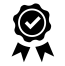 Формирование единого порядка ведения учета средств диагностики и мониторинга
    Формирование единого порядка диагностики и мониторинга
    Определение методов диагностики и мониторинга
    Ведение реестра средств диагностики и мониторинга
    Организация планирования и контроля диагностики и мониторинга
    Проведение функциональных испытаний средств диагностики и мониторинга
    Мониторинг применения активов в соответствии с плановыми параметрами
    Организация автоматизации функций диагностики и мониторинга
    Организация математического моделирования и прогнозирования
Основные задачи по управлению развитием диагностики технических средств
ЦЕЛЬ: ПОВЫШЕНИЕ ЭФФЕКТИВНОСТИ ИСПОЛЬЗОВАНИЯ  ОБЪЕКТОВ ЖЕЛЕЗНОДОРОЖНОГО НАЗНАЧЕНИЯ ОАО «РЖД», РАБОТАЮЩИХ В РАЗЛИЧНЫХ ЭКСПЛУАТАЦИОННЫХ УСЛОВИЯХ
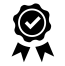 ЗАДАЧИ ПЕРСПЕКТИВНОГО РАЗВИТИЯ:
Разработка технико-экономического обоснования создания единого центра компетенции по  диагностике и мониторингу  активов ОАО «РЖД»;
Разработка процессных моделей формирования достоверной информации о состоянии активов на основе диагностики техническими средствами и мониторинга  с применением цифровых инструментов;
Создание системы предиктивной диагностики : от выявления неисправностей к недопущению их возникновения;
Совершенствование нормативной и технической базы для обеспечения перспективного развития средств диагностики активов ОАО «РЖД»;

Формирование единого порядка ведения учета средств диагностики и мониторинга;

Формирование единого порядка диагностики и мониторинга активов.
XX ВСЕРОССИЙСКАЯ НАУЧНО-ПРАКТИЧЕСКАЯ КОНФЕРЕНЦИЯ «БЕЗОПАСНОСТЬ ДВИЖЕНИЯ ПОЕЗДОВ»
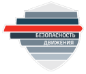 ТЕМА: ЦИФРОВАЯ ТРАНСФОРМАЦИЯВ БЕЗОПАСНОСТИ ДВИЖЕНИЯ КАК СТРАТЕГИЯ УСПЕХА И РАЗВИТИЯ ВОЗМОЖНОСТЕЙ
2020
СПАСИБО ЗА ВНИМАНИЕ!